Ulusal Yeşil Taksonomi
İklim değişikliği ile mücadeleye yönelik artan çabalar, giderek daha fazla yatırımcının, hükümetin ve şirketin geleneksel finansal yatırım ve faaliyetlerden daha çevre dostu alternatiflere yönelmesine neden oldu. 
Yatırımcıların ve tüketicilerin, çevresel ve sosyal konulara duyarlı hale gelmesiyle son yıllarda ESG (Çevresel, Sosyal ve Kurumal Yönetişim-Environmental, Social, and Corporate Governance) yatırımlarına olan ilgi artmaktadır. 

2023 yılı güncel verisi ile ESG 3 trilyon dolara yaklaştığı ve bunun 2.5 trilyon dolarının AB’ye ait olduğu söylenebilir.

ESG odaklı kurumsal yatırımların 2026 yılına kadar 33,9 trilyon dolara ulaşması öngörülüyor.

Devlet kurumları tarafından yayınlanan ÇSY raporlama hükümlerinin sayısı son dört yılda %74 arttı.

Taksonomi, ESG kriterlerini somutlaştırır ve yatırımlara uygulanmasını sağlar.
Taksonomiler genel olarak uluslararası kuruluşlar tarafından veya ülkeler tarafından geliştirilmektedir. (AB Taksonomisi, Küresel Raporlama Girişimi (GRI) , GreenFin -Fransa, Yeşil Tahvil Onaylı Proje Kataloğu – Çin,  )
Farklılıklar:
Zorunlu vs. Gönüllü: Bazı taksonomiler, belirli yatırım türleri veya finansal ürünler için yasal olarak zorunludur. Diğerleri ise şirketler veya yatırımcılar tarafından gönüllü olarak benimsenir.
Kapsam: Taksonomiler, yeşil tahviller, ekonomik faaliyetler veya yeşil projeler gibi farklı kapsamları kapsayabilir.
Hedefler: Taksonomiler, iklim değişikliği, çevre ve sosyal gibi farklı hedeflere odaklanabilir.
Sınıflandırma Yaklaşımları:
Yeşil: Bu yaklaşım, yalnızca tamamen yeşil olan faaliyetleri ve yatırımları kapsar.
Trafik Işığı: Bu yaklaşım, ekonomik faaliyetleri "yeşil", "sarı" ve "kırmızı" kategorilere ayırır. Yeşil kategoride yer alan faaliyetler en sürdürülebilir olanlardır, kırmızı kategoride yer alanlar ise en az sürdürülebilir olanlardır.
İklim değişikliğin uluslararası toplumun odağına yerleşmesi,
Yatırımların çevreye zarar vermemesi, 
Küresel olarak Çevresel, Sosyal ve Yönetişim (ESG- Environmental, Social, Governance) alanlarına duyarlı yatırımların artması1
Şirketler ve finansal piyasa oyuncuları aktivitelerini etkileyebilecek riskleri yönetmek (fiziksel/itibari/politika (geçiş) riskleri), 
Çevresel veya sosyal konulara duyarlı yatırımcı ve tüketicilerin taleplerine cevap vermek, 
Yatırımcı tabanını genişletmek,
Ülkeye yatırımcı çekmek, 
Yeşile boyama riskini azaltmak,
Finansmana erişimi kolaylaştırmak,
konuları hangi yatırımların sürdürülebilir olduğu konusunda bilimsel ve objektif kriter ve tanımlara dair ihtiyacı ortaya çıkarmıştır.
1 Morningstar, 2024.
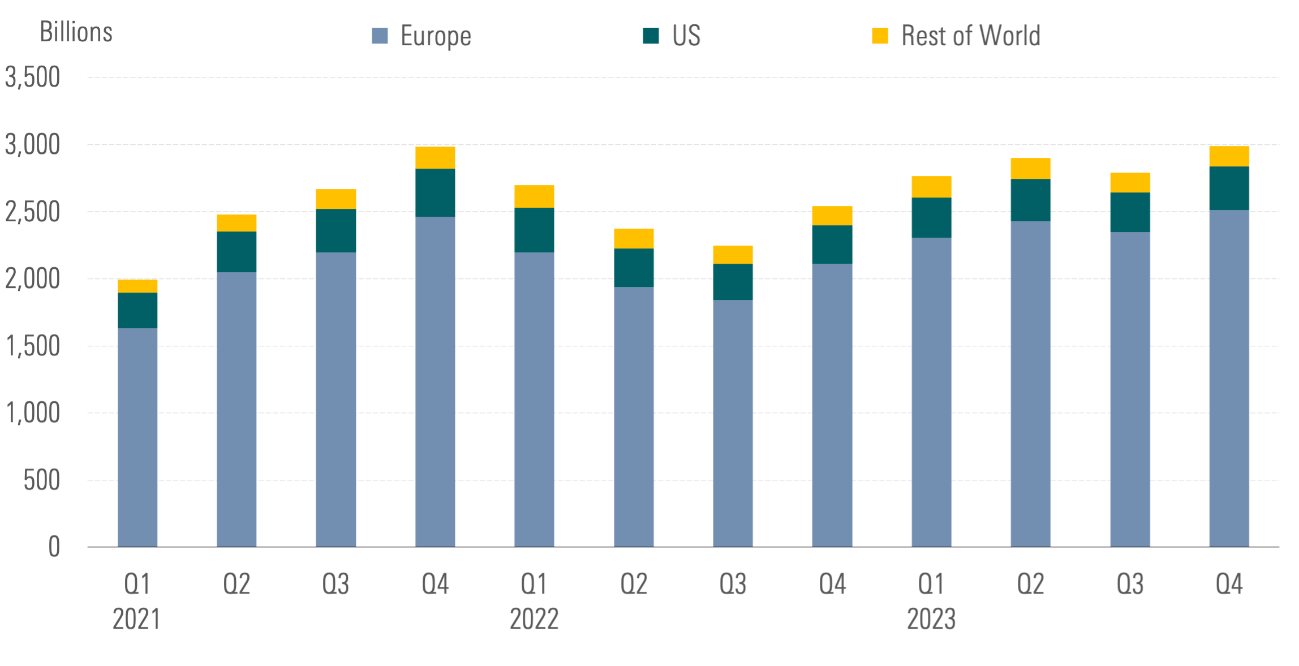 Milyar ABD doları cinsinden küresel ESG varlıkları
AB, 11 Aralık 2019 tarihinde açıkladığı Avrupa Yeşil Mutabakatı (AYM) ile 2050 yılında ilk iklim-nötr kıta olma hedefini ortaya koymuş ve bu hedefe ulaşmak için yeni bir büyüme stratejisi benimseyerek tüm politikalarını iklim değişikliği ekseninde yeniden şekillendireceğini belirtmiştir.

21 Nisan 2021 tarihinde Avrupa Komisyonu Sürdürülebilir Finans Paketini yayımlamıştır. Paket, AB sürdürülebilir finans çerçevesinin temellerini geliştirmeye ve güçlendirmeye yönelik önlemler içermektedir. 
Söz konusu Paket, sürdürülebilir finans çerçevesinin uygulamasını kolaylaştırmayı ve böylece Avrupa Yeşil Mutabakatı hedeflerine etkin bir şekilde katkıda bulunmayı hedeflemektedir. 

Bu minvalde Komisyon özellikle, AB Taksonomisi ve Çevresel, Sosyal ve Yönetişim (ESG) raporlamasında piyasada şeffaflığı artıracak yeni kurallar önermektedir. 

AB’nin sürdürülebilir finans alanındaki en temel düzenlemeleri: AB Taksonomisi (The EU Taxonomy) Kurumsal Sürdürülebilirlik Raporlama Direktifi (Corporate Sustainability Reporting Directive) Sürdürülebilir Finans Raporlama Direktifi (Sustainable Finance Disclosure Regulation) olarak özetlenebilir.
2018 - 2020: Sürdürülebilir finans konusunda bir Teknik Uzman Grubu (TEG) kurulmuştur. 
12 Temmuz 2020: Taksonomi Tüzüğü yürürlüğe girmiştir.
9 Aralık 2021: Azaltım ve Uyum hedeflerine yönelik sürdürülebilir faaliyetlere ilişkin Teknik Tarama Kriterleri yayımlanmıştır.
27 Haziran 2023:  Diğer 4 hedef için Teknik Tarama Kriterleri yayımlanmıştır.
1 Ocak 2024: Azaltım ve Uyum Teknik Tarama Kriterleri güncellenmiştir.
AB Taksonomisi faaliyetlerinin NACE kod yapısıyla bağlantısı vardır. NACE kodları, ekonomik olarak uygun faaliyetlerin belirlenmesine yardımcı olması için kullanılmaktadır.
Bir ticari faaliyet, eğer bir sınıflandırma faaliyeti ile ilişkilendirilebiliyorsa, uygun bir ekonomik faaliyet olarak adlandırılabilir.
Bir ekonomik faaliyetin çevresel bir hedefe önemli ölçüde katkıda bulunup bulunmadığını belirlemek için Teknik Tarama Kriterleri  adı verilen kriterlerin uygulanması gerekir.
Bir ekonomik faaliyetin geri kalan çevresel hedeflerden herhangi birine önemli ölçüde zarar verip vermediğini belirlemek için, Önemli Zarar Vermeme Kriteri (DNSH) olarak adlandırılan kriterlerin uygulanması gerekir. 
Ayrıca ekonomik faaliyetin, herhangi bir olumsuz sosyal etki yaratmaması için BM İş Dünyası ve İnsan Hakları Yol Gösterici İlkeleri gibi 'asgari önlemleri' karşılaması gerekiyor.
Bir şirket ekonomik faaliyetlerini değerlendirip uygunluk ve uyum durumunu belirledikten sonra, her ekonomik faaliyete ilişkin özel Temel Performans Göstergelerini (KPI) açıklamalıdır.
Bu, aşağıdaki üç KPI'a odaklanılarak gerçekleştirilir:
AB Taksonomisine uygun ve uyumlu ciro payı (AB Taksonomisine uygun ciro oranını hesaplamak için bir şirketin AB Taksonomisine uygun toplam ciroyu toplam net ciroya bölmesi gerekir.)
AB Taksonomisine uygun ve uyumlu sermaye harcamaları (CapEx) payı (AB Taksonomisine uygun faaliyetlerin toplam Sermaye Harcamasını toplam net Sermaye Harcamasına bölmesi gerekir.)
AB Taksonomisine uygun ve uyumlu işletme harcamaları (OpEx) payı (maddi duran varlıkların sürekli ve etkin kullanımını sağlamak için gerekli olan maddi duran varlık, tesis ve ekipman varlıklarının günlük bakımıyla ilgili doğrudan harcamalardır (örneğin, araştırma ve geliştirme, bina yenileme önlemleri, kısa vadeli). kiralama, bakım ve onarım).
8
Avrupa Birliği küresel olarak sürdürülebilirlik düzenlemeleri konusunda ‘kriter belirleyici’ olarak görülmektedir.
Küresel olarak ESG varlıkların %80’den fazlası Avrupa Birliği sınırları içerisinde yönetilmektedir. Avrupa Birliği’ndeki yatırımcıların %92’si ESG stratejisine sahiptir.
Örneğin, AB’nin taksonomiye ilişkin raporlamaları da içeren Kurumsal Sürdürülebilirlik Raporlama Direktifi (Corporate Sustainability Reporting Directive) AB’de iş yapan diğer ülke şirketlerine de uygulanacaktır.
Dolayısıyla Avrupa Birliği’nin sürdürülebilir finans düzenlemeleri AB ile ticari faaliyetlerde bulunan AB-dışı ülkeleri etkileyecektir.
Ayrıca AB tarafından belirlenen yeni sürdürülebilirlik raporlaması standartlarının ve Sınırda Karbon Düzenlemesi Tüzüğünün dikkate alınması ve bu konuda yeni prosedürler uygulanması gerekecektir.
Bu nedenle, Ulusal Yeşil Taksonomi’nin Avrupa Birliği sürdürülebilirlik standartlarına yakınsaması bilhassa finansal piyasa oyuncularımız için önemlidir.
AB Taksonomisi mevcut en kapsamlı ve detaylı taksonomi düzenlemesidir (144 ekonomik faaliyet için 251 nicel 1138 nitel kriter).
2022 verilerine göre ülkemiz ihracatının %40.6’sı AB’ye yapılmaktadır.
SKDM ödemeleri 2026 yılı itibari ile başlayacaktır.
2028 yılı itibari ile AB’den gelir elde eden Türk firmaları da AB Taksonomisi Raporlama yükümlülüğü ile karşı karşıya kalacaktır.
AB Taksonomisi Teknik Tarama Kriterleri, AB’deki şirketler ve sektör toplantılarına göre bazı sektörler tarafından uyulması güç olarak değerlendirilmiştir.
Ulusal şartlara göre belirlenen kriterler ülkemiz özelinde uygunluk ve uyumluluk açısından avantaj sağlayacaktır.
Fakat, ulusal teknik tarama kriterleri AB’den farklı olursa, AB taksonomisine uyumlu fonların ülkemize yapacağı yatırımlar kısıtlanacaktır.
2028 itibariyle de AB’den gelir elde eden Türk firmaları hem AB Taksonomisi için hem de Ulusal Yeşil Taksonomi için raporlama yapmak zorunda kalacaktır.
Sera Gazı Emisyonlarının Azaltımı
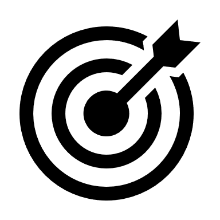 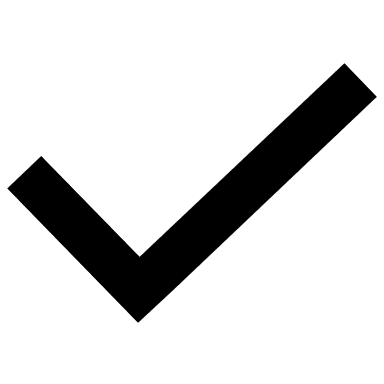 Biyoçeşitliliğin ve Ekosistemlerin Korunması ve Restorasyonu
İklim Değişikliğine Uyum
Teknik
Tarama 
Kriterleri
6 Hedef
Ulusal Yeşil Taksonomi
Su ve Deniz Kaynaklarının Sürdürülebilir Kullanımı ve Korunması
Kirliliğin Önlemesi ve Kontrolü
Döngüsel Ekonomiye Geçiş
4 ŞART
1 - Ulusal Yeşil Taksonomide kullanıcının gerçekleştirdiği ekonomik faaliyet listelenmiş midir?
Evet
Hayır
Faaliyet taksonomiye uygundur.
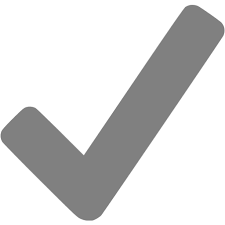 1. AŞAMA
Taksonomiye Uygunluk
2 - Faaliyet ‘Önemli Ölçüde Katkı Sağlama’ kriterlerini sağlıyor mu?
Faaliyet taksonomiye uygun değildir.
Hayır
Evet
3 - Faaliyet ‘Önemli Ölçüde Zarar Vermeme’ kriterlerini sağlıyor mu?
Taksonomi ile Uyumluluk
Evet
Faaliyet taksonomiye uyumlu değildir.
Hayır
2. AŞAMA
Faaliyet taksonomiyle uyumludur.
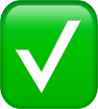 6 Çevresel Hedef
144 Ekonomik Faaliyet
Önemli Ölçüde Katkı Sağlama Kriterleri
Önemli Ölçüde Zarar Vermeme Kriterleri
02.05.2024 tarhinde İDUKK üyeleri ile Taksonomi Toplantısı gerçekleştirilmiştir.
 Toplantıda;
Taksonomi Yönetmeliği Taslağı ve Kapsamı
Öncelikli Sektörlerin Değerlendirilmesi 
Teknik Tarama Kriterleri 
Kriterlerin Doğrulama Süreci 
Uygulayıcıların Rolü (Bankalar, Finansal Olmayan Kuruluşlar, Reel sektör…) 
konuları görüşülmüştür.

Yönetmelik kurumların görüşüne açılacaktır.
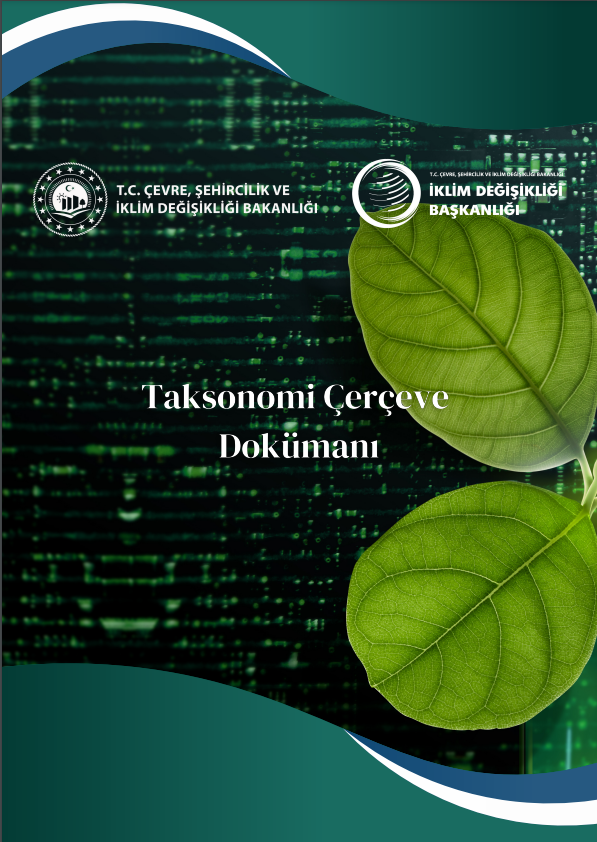 [Speaker Notes: Hazırlık Projesi
Fransız Kalkınma Ajansı tarafından tamamı hibe olarak desteklenen Türkı̇ye'de Yeşı̇l Taksonomi Raporlama Kılavuzlarının Hazırlanması ve Potansiyel Kullanıcıları ile Faydalanıcılarının Belirlenmesi Projesi 2023 yılında tamamlanmıştır. Projede taksonomiye ilişkin küresel uygulamalar ve örneklerin analiz edilmesi; yeşil taksonominin potansiyel kullanıcılarının analizi ve tanımlanması; taksonomiye ilişkin raporlama ve açıklama standartlarının analizine ilişkin çeşitli bileşenler yer almıştır. Proje kapsamında yayımlanmış raporlara Başkanlığımız web sitesinden erişim sağlanabilmektedir.

Taksonomi Çerçeve Dokümanı 
Başkanlığımızca Taksonomi hazırlık çalışmaları bağlamında yürütülen iş ve işlemler konusunda bilgi vermek amacıyla hazırlanan Taksonomi Çerçeve Dokümanı Başkanlık web sitesinde yayımlanmıştır.]
CSRD- Kurumsal Sürdürülebilirlik Raporlama Direktifi
AB üyesi olmayan büyük şirketler veya AB’de listelenmiş iştirakin AB üyesi olmayan nihai ana şirketler (AB’de listelenmemiş, 500’den az çalışanı olan)
Son iki mali yılın her birinde AB’de 150 milyon Euro’dan fazla net ciroya sahip olması durumunda, 2028 mali yılı için raporlama yapmak zorundadır.

Ulusal Yeşil Taksonomi ve AB Taksonomisi ile uyumu;

AB, yeşil finansman için önemli bir kaynak ve AB ile uyumlu bir taksonomi, Türkiye'nin bu kaynaklardan daha fazla faydalanmasını sağlayacaktır.
AB'nin yeşil taksonomisi, uluslararası standartlar haline gelme yolundadır ve AB ile uyumlu bir taksonomi, Türkiye'nin bu standartlara uyum sağlamasına yardımcı olacaktır.
AB, Türkiye'nin en önemli ticaret ortağıdır. AB ile uyumlu bir yeşil taksonomi, Türk firmalarının AB'deki yeşil finansman piyasalarına erişimini kolaylaştırarak, yeşil yatırımlar için fon bulmalarını ve AB pazarında daha rekabetçi olmalarını sağlayacaktır.
11